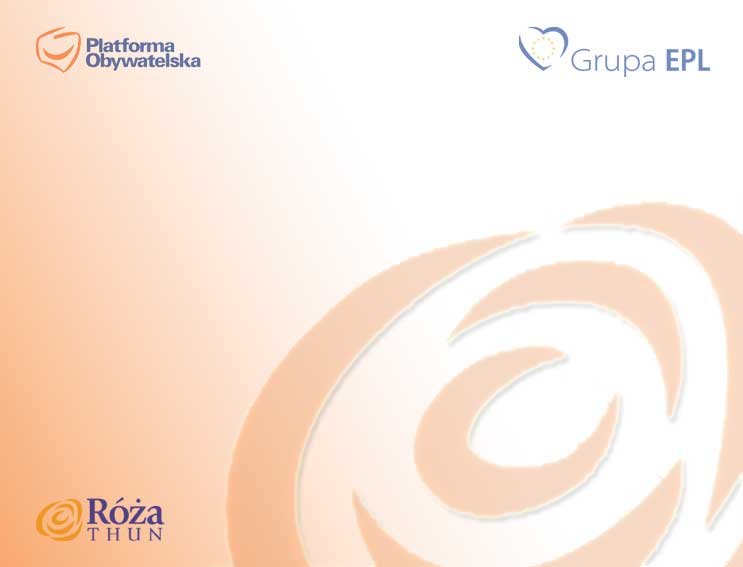 CZY WSPÓLNY RYNEK JEST NAPRAWDĘ WSPÓLNY?
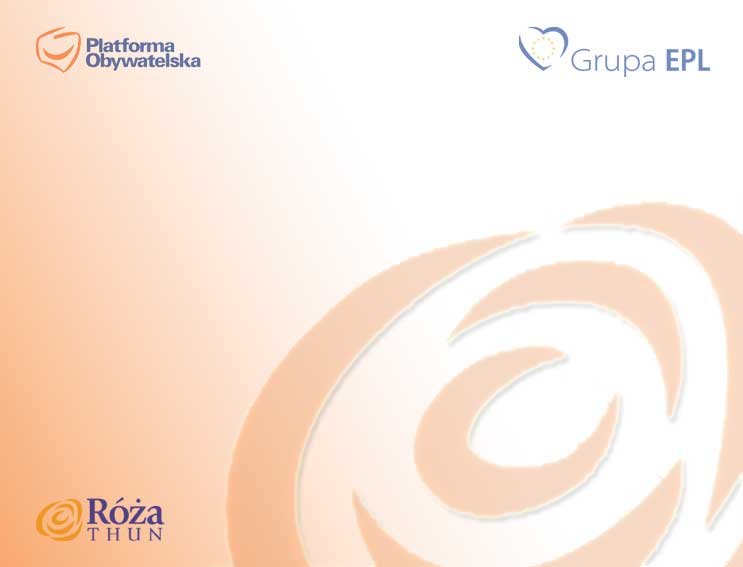 Czym jest Rynek Wewnętrzny?
Obszar obejmujący terytorium krajów członkowskich UE bez wewnętrznych granic
z zapewnionym wolnym przepływem:
towarów
osób
kapitału
usług
Utworzony pod koniec 1992 r. na podstawie Jednolitego Aktu Europejskiego (wkrótce 20 lat!!!)
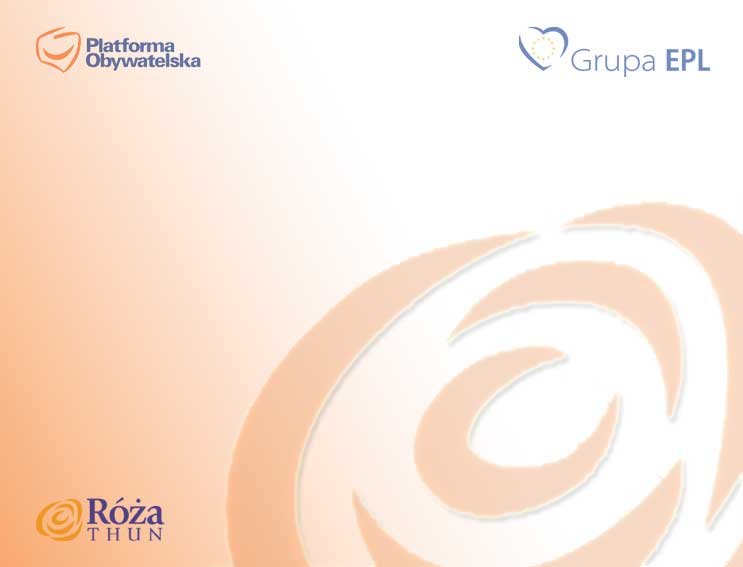 Sukcesy Rynku Wewnętrznego
Utworzenie 2,5 mln nowych miejsc pracy
Wygenerowanie ponad 800 mln euro PKB
Większa konkurencja między przedsiębiorstwami
Coraz tańsze rozmowy telefoniczne (roaming)
Znaczne obniżenie cen biletów lotniczych i otwarcie przelotów na nowych trasach
Swobodny wybór dostawcy energii elektrycznej i gazu
Nieograniczony dostęp przedsiębiorstw do prawie 500 mln konsumentów
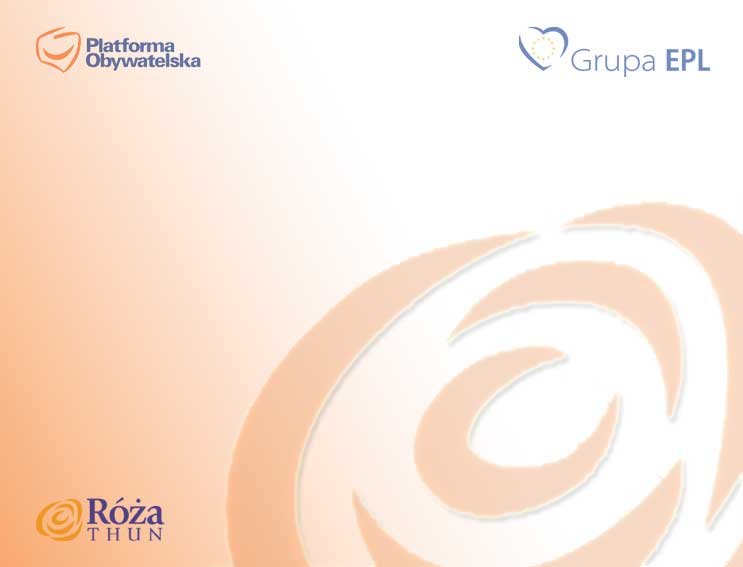 Trudności Rynku Wewnętrznego
W niektórych obszarach brak prawdziwej integracji europejskiego rynku
	- braki w przepisach i regulacjach, różnice w interpretacji prawa
Skomplikowane wymogi administracyjne
	-  patent europejski
Niewystarczające egzekwowanie prawa wspólnotowego w krajach członkowskich (dyrektyw) 
	-  Internal Market Scoreboard
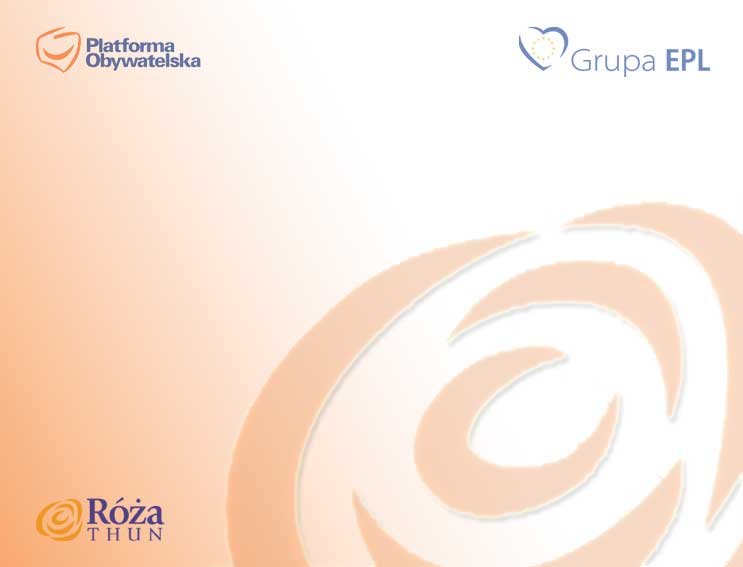 Single Market ActAkt o Jednolitym Rynku
12 priorytetów Komisji Europejskiej:

Jednolite prawo patentowe
Europejska legitymacja zawodowa – uznawanie kwalifikacji zawodowych
Wspólna Skonsolidowana Podstawa Opodatkowania
Wzmocnienie ochrony pracowników przed nadużyciami pracodawców
Rozwijanie handlu elektronicznego, upowszechnienie podpisu elektronicznego
Dostosowanie polityki transportowej do potrzeb rynku wewnętrznego
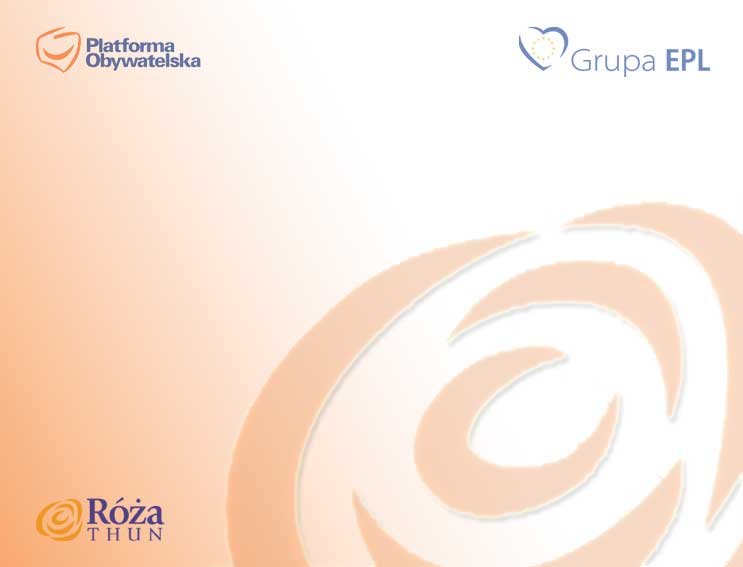 Single Market ActAkt o Jednolitym Rynku cd.
12 priorytetów Komisji Europejskiej:
Uproszczenie przepisów oraz procedur administracyjnych dla małych przedsiębiorstw
Większy nacisk na dostęp do usług (nie tylko produktów) w ramach rynku wewnętrznego
Zwiększanie dostępu małych i średnich przedsiębiorstw do rynków kapitałowych
Stworzenie systemu podatkowego sprzyjającego energooszczędności i ochronie środowiska
Otwarcie  rynku zamówień publicznych na uczciwą konkurencję
Ukierunkowanie zamówień publicznych na dobra i usługi przyjazne dla środowiska
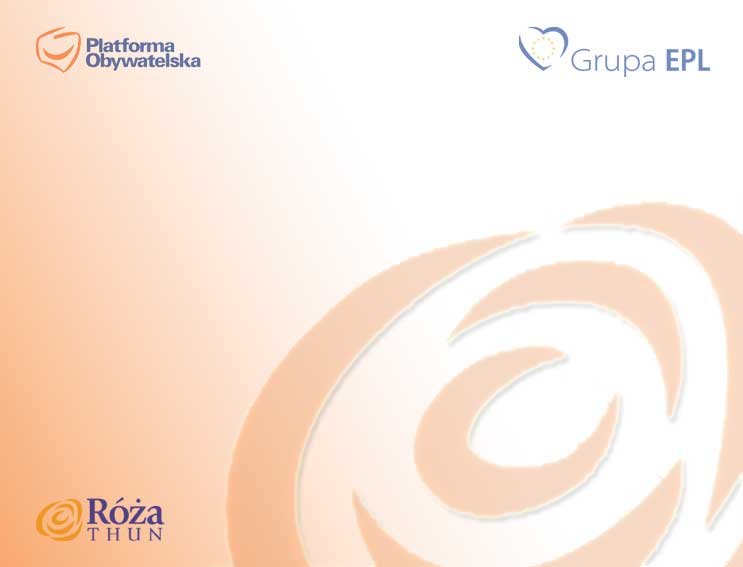 Jak usprawnić Rynek Wewnętrzny?
Forum Rynku Wewnętrznego 
(3-4.X.2011 – KRAKÓW)

„UNIA BEZ BARIER” 
projekt promujący rynek wewnętrzny